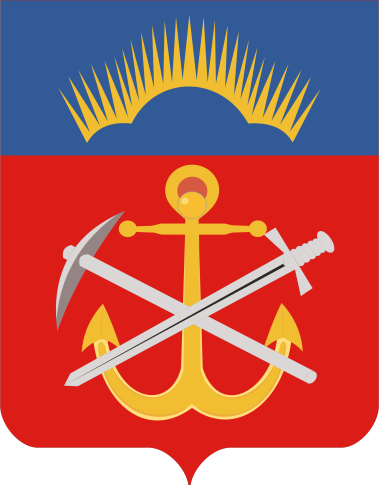 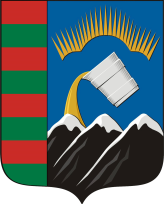 Бюджет для граждан на 2022 год и плановый период 2023-2024 годов
https://pechengamr.gov-murman.ru//
Бюджет для граждан на 2022 год и плановый период 2023-2024 годов
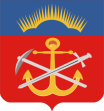 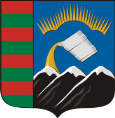 Как гражданин участвует в бюджетном процессе
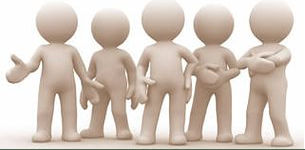 Как
           налогоплательщик
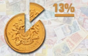 Как
 получатель социальных гарантий
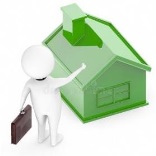 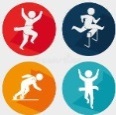 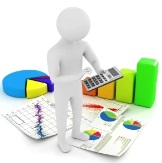 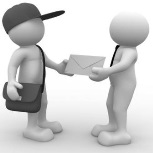 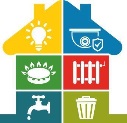 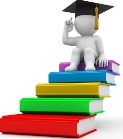 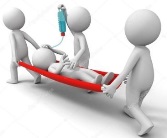 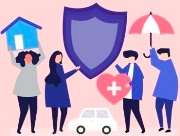 Бюджет для граждан на 2022 год и плановый период 2023-2024 годов
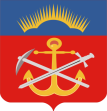 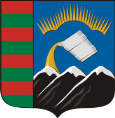 Какие налоги уплачивают жители Печенгского муниципального округа
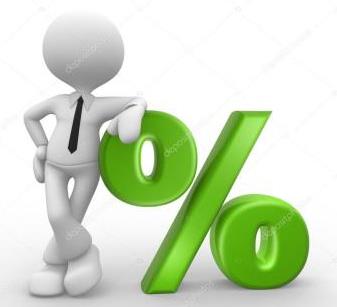 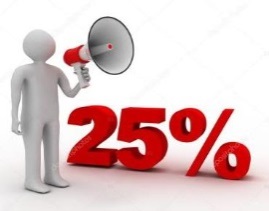 Бюджет для граждан на 2022 год и плановый период 2023-2024 годов
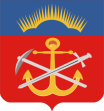 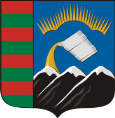 Какие возможности влияния гражданина на состав бюджета ?
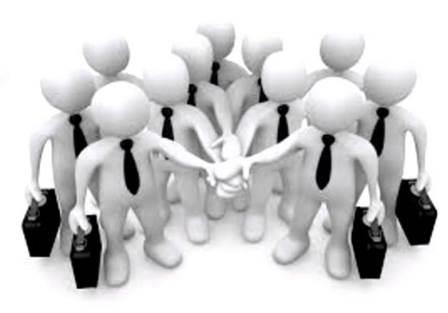 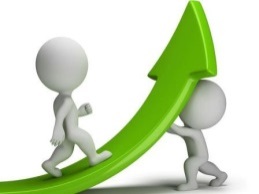 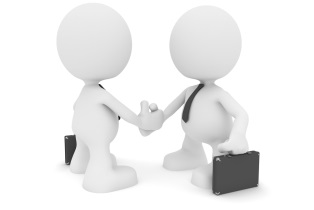 Бюджет для граждан на 2022 год и плановый период 2023-2024 годов
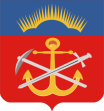 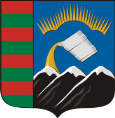 Основные понятия
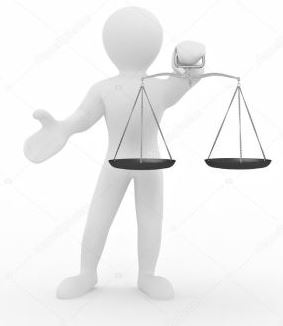 Бюджет для граждан на 2022 год и плановый период 2023-2024 годов
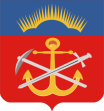 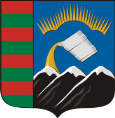 Этапы бюджетного процесса
Оплата труда
Оплата иных расходов
Социальные выплаты населению
2
Заключение контрактов, договоров
исполнение
Составление отчетности
3
планирование
Бюджетный процесс
отчетность
Принятие  Советом
Формирование Решения об исполнении
Рассмотрение  Советом
Одобрение Решения об исполнении Советом
1
Внесение Главой округа Решения об исполнении в Совет
Внесение бюджета Главой округа в Совет
Формирование бюджета
Рассмотрение и принятие Решения об исполнении Советом
Бюджет для граждан на 2022 год и плановый период 2023-2024 годов
Финансовое управление Печенгского муниципального округа
Администрация Печенгского муниципального округа
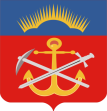 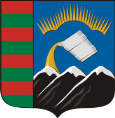 Участники бюджетного процесса
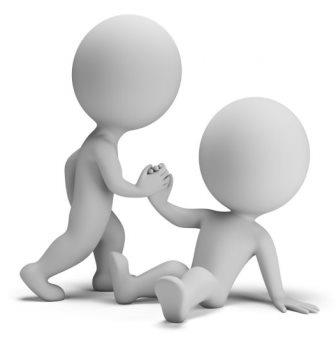 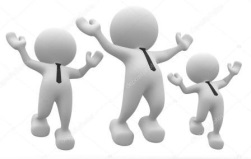 Прогноз социально-экономического развития Печенгского муниципального округа  на 2022 год и плановый период 2023 и 2024
Бюджет для граждан на 2022 год и плановый период 2023-2024 годов
Основные направления бюджетной и налоговой политики  Печенгского муниципального округа на 2022 год и плановый период 2023 и 2024 годов
Муниципальные программы  Печенгского муниципального округа
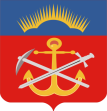 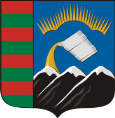 Основа составления бюджета
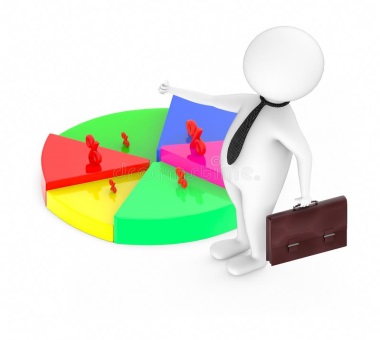 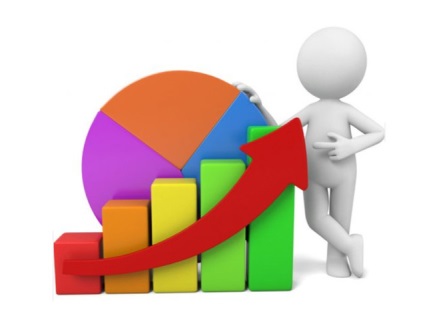 Бюджет для граждан на 2022 год и плановый период 2023-2024 годов
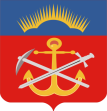 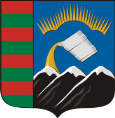 Основные направления налоговой политики на 2022 год и плановый период 2023-2024 годы
Бюджет для граждан на 2022 год и плановый период 2023-2024 годов
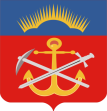 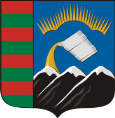 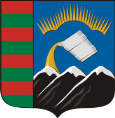 Основные направления бюджетной политики на 2022 год и плановый период 2023 и 2024 годы
Бюджет для граждан на 2022 год и плановый период 2032-2024 годов
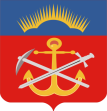 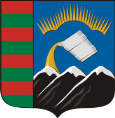 Прогноз социально – экономического развития Печенгского округа на 2022 год и плановый период 2023 и 2024 годов
Бюджет для граждан на 2022 год и плановый период 2032-2024 годов
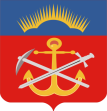 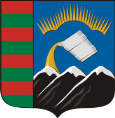 Прогноз социально – экономического развития Печенгского округа на 2022 год и плановый период 2023 и 2024 годов
Бюджет для граждан на 2022 год и плановый период 2032-2024 годов
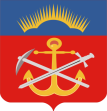 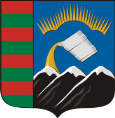 Прогноз социально – экономического развития Печенгского округа на 2022 год и плановый период 2023 и 2024 годов
Бюджет для граждан на 2022 год и плановый период 2023-2024 годов
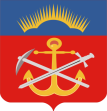 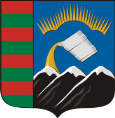 Основные характеристики бюджета Печенгского округа 2022 год и плановый период 2023-2024 годов
Тыс.руб.
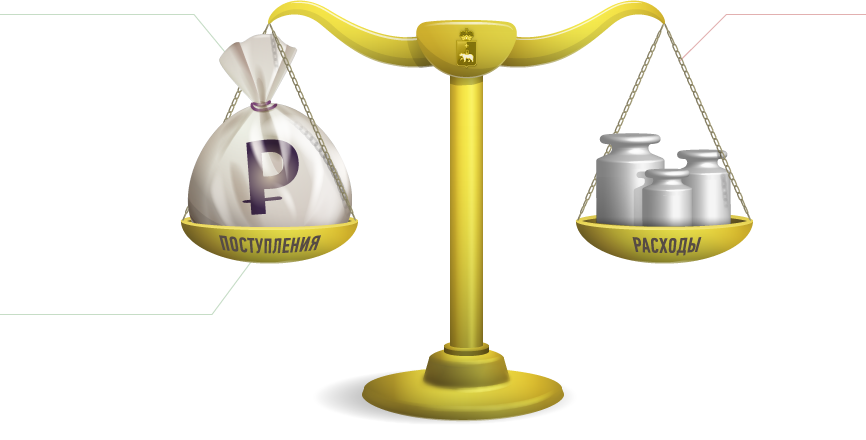 Бюджет для граждан на 2022 год и плановый период 2023-2024 годов
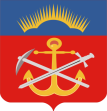 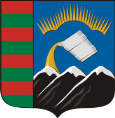 Основные характеристики бюджета Печенгского округа 2022
 год и плановый период 2023-2024 годов
Тыс.руб.
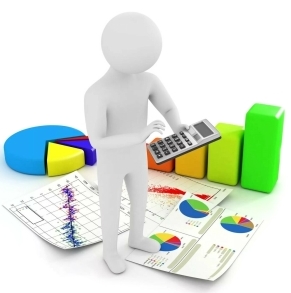 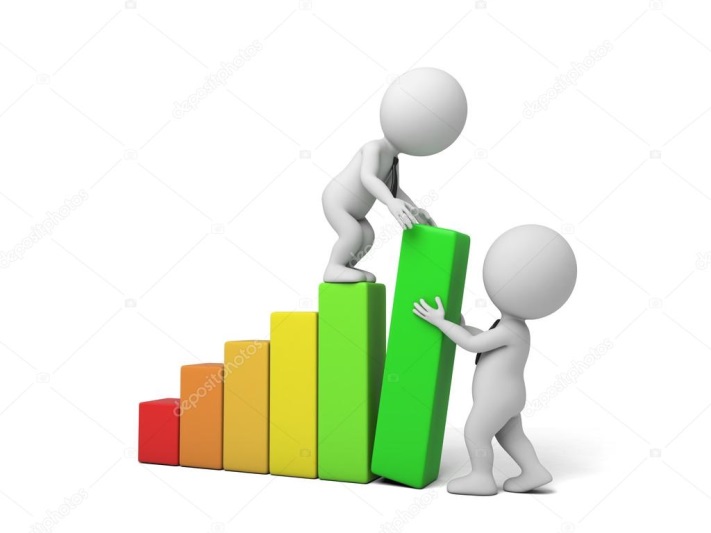 Бюджет для граждан на 2022 год и плановый период 2023-2024 годов
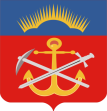 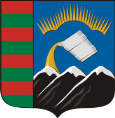 Структура доходов бюджета Печенгского муниципального округа на 2022 год и на плановый период 2023-2024 годов
2 195,5
Бюджет для граждан на 2022 год и плановый период 2023-2024 годов
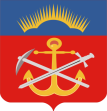 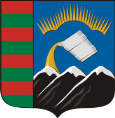 Структура доходов бюджета Печенгского муниципального округа на 2022 год
5,19
0,30
1,90
14,43
13,55
143,34
643,30
Бюджет для граждан на 2022 год и плановый период 2023-2024 годов
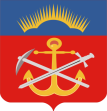 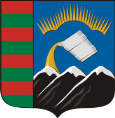 Доходы бюджета Печенгского муниципального округа на 2022 год и на плановый период 2023-2024 годов
Бюджет для граждан на 2022 год и плановый период 2023-2024 годов
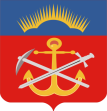 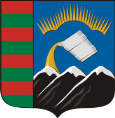 Доходы бюджета Печенгского муниципального округа на 2022 год и на плановый период 2023-2024 годов
Тыс.руб.
Бюджет для граждан на 2022 год и плановый период 2023-2024 годов
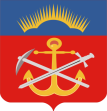 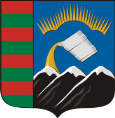 Доходы бюджета Печенгского муниципального округа на 2022 год и на плановый период 2023-2024 годов
Бюджет для граждан на 2022 год и плановый период 2023-2024 годов
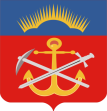 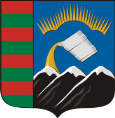 Структура расходов бюджета Печенгского муниципального округа на 2022 год
11%
Бюджет для граждан на 2022 год и плановый период 2023-2024 годов
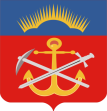 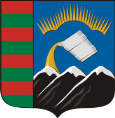 Расходы бюджета Печенгского муниципального округа на 2022 год и на плановый период 2023-2024 годов
Тыс.руб.
Бюджет для граждан на 2022 год и плановый период 2023-2024 годов
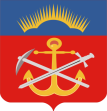 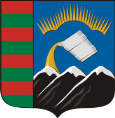 Расходы бюджета Печенгского муниципального округа на 2022 год и на плановый период 2023-2024 годов
Тыс.руб.
4Бюджет для граждан на 2022 год и плановый период 2023-2023 годов
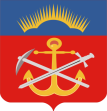 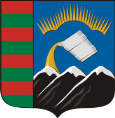 Расходы бюджета Печенгского муниципального округа на 2022 год и на плановый период 2023-2024 годов
Тыс.руб.
Бюджет для граждан на 2022 год и плановый период 2023-2024 годов
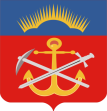 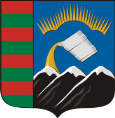 Расходы бюджета Печенгского муниципального округа на 2022 год и на плановый период 2023-2024 годов
Тыс.руб.
Бюджет для граждан на 2022 год и плановый период 2023-2024 годов
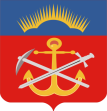 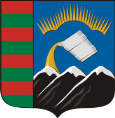 Муниципальные программы Печенгского муниципального округа
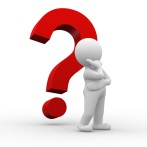 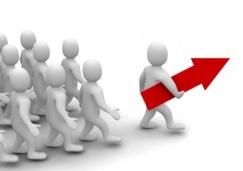 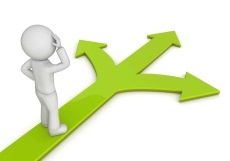 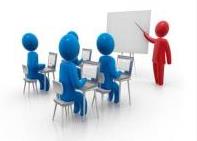 Бюджет для граждан на 2022 год и плановый период 2023-2024 годов
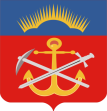 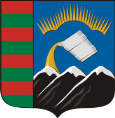 Сведения о расходах  бюджета на реализацию муниципальных программ Печенгского муниципального округа на 2022 год и на плановый период 2023-2024 годов
Тыс.руб.
Бюджет для граждан на 2022 год и плановый период 2023-2024 годов
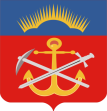 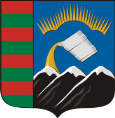 Сведения о расходах  бюджета на реализацию муниципальных программ Печенгского муниципального округа на 2022 год и на плановый период 2023-2024 годов
Тыс.руб.
Бюджет для граждан на 2022 год и плановый период 2023-2024 годов
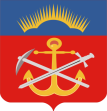 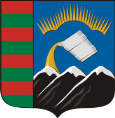 Сведения о расходах  бюджета на реализацию муниципальных программ Печенгского муниципального округа на 2022 год и на плановый период 2023-2024 годов
Тыс.руб.
Бюджет для граждан на 2022 год и плановый период 2023-2024 годов
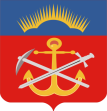 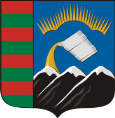 Муниципальные программы Печенгского муниципального округа на 2022 год и на плановый период 2023-2024 годов
0,2 %
ОБЕСПЕЧЕНИЕ СОЦИАЛЬНОЙ СТАБИЛЬНОСТИ
КУЛЬТУРА
МОЛОДЕЖНАЯ ПОЛИТИКА
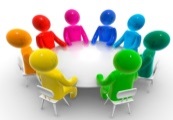 18,9 %
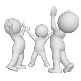 0,1 %
2,3 %
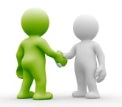 ФОРМИРОВАНИЕ СОВРЕМЕННОЙ ГОРОДСКОЙ
СРЕДЫ
ОБРАЗОВАНИЕ
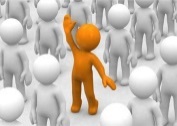 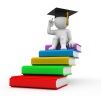 45,9 %
ОБЕСПЕЧЕНИЕ ОБЩЕСТВЕННОГО ПОРЯДКА 
И БЕЗОПАСНОСТИ 
НАСЕЛЕНИЯ
ЭНЕРГОСБЕРЕЖЕНИЕ
 И ПОВЫШЕНИЕ ЭНЕРГОЭФФЕКТИВНОСТИ
0,8 %
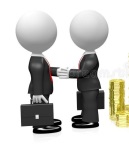 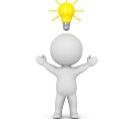 0,1 %
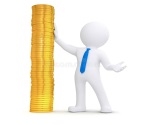 2 %
МУНИЦИПАЛЬНЫЕ ФИНАНСЫ
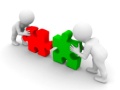 8 %
МУНИЦИПАЛЬНОЕ УПРАВЛЕНИЕ И ГРАЖДАНСКОЕ ОБЩЕСТВО
МУНИЦИПАЛЬНОЕ ИМУЩЕСТВО И ЗЕМЕЛЬНЫЕ РЕСУРСЫ
ТРАНСПОРТНАЯ СИСТЕМА
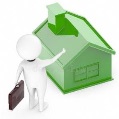 2,0 %
ЭКОНОМИЧЕСКИЙ
 ПОТЕНЦИАЛ
ФИЗИЧЕСКАЯ КУЛЬТУРА И СПОРТ
2,5 %
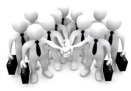 0,1 %
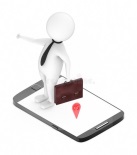 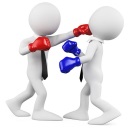 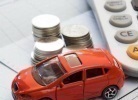 4,1 %
КОМФОРТНАЯ 
СРЕДА
13 %
Бюджет для граждан на 2022 год и плановый период 2023-2024 годов
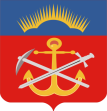 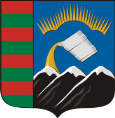 Муниципальная программа
«Образование»
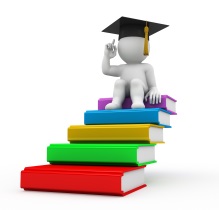 Итого по программе
1 447 756,2
Тыс.руб.
ОБ
930 739,0
тыс.руб.
ФБ
119 312,8
тыс.руб.
ВБ
39 800,0
тыс.руб.
МБ
397 704,4
тыс.руб.
Бюджет для граждан на 2022 год и плановый период 2023-2024 годов
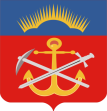 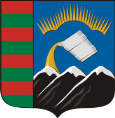 Муниципальная программа
«Обеспечение социальной стабильности»
Итого по программе
73 266,7
Тыс.руб.
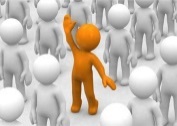 МБ
750,0
 тыс.руб.
ОБ
72 516,7
 тыс.руб.
ФБ
0,0
 тыс.руб.
ВБ
0,0
 тыс.руб.
Бюджет для граждан на 2022 год и плановый период 2023-2024 годов
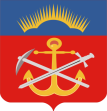 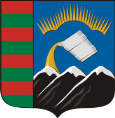 Муниципальная программа
«Культура»
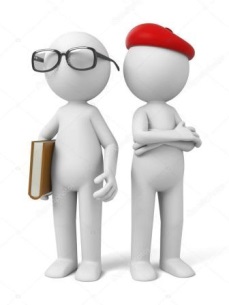 Итого по программе
596 053,3
тыс.руб.
МБ
147 331,0 тыс.руб.
ОБ
375 239,5
тыс.руб.
ФБ
73 482,8
тыс.руб.
ВБ
9 841,2
тыс.руб.
Бюджет для граждан на 2022 год и плановый период 2023-2024 годов
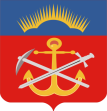 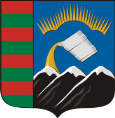 Муниципальная программа
«Культура»
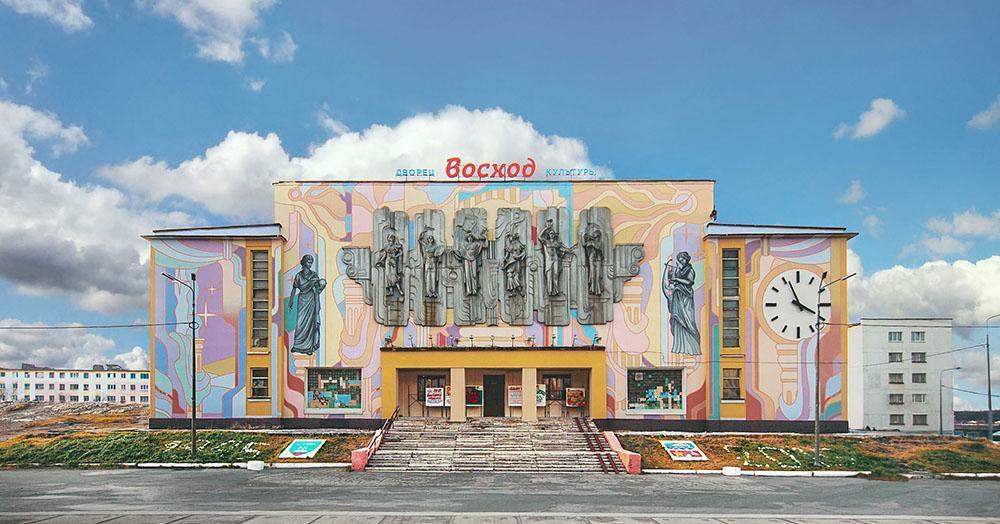 Бюджет для граждан на 2022 год и плановый период 2023-2024 годов
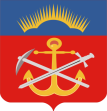 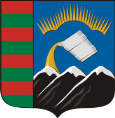 Муниципальная программа
«Культура»
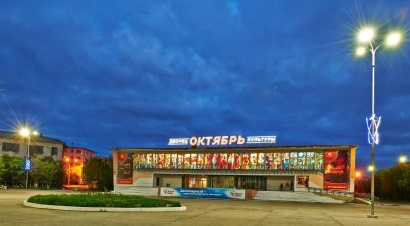 Бюджет для граждан на 2022 год и плановый период 2023-2024 годов
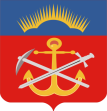 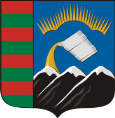 Муниципальная программа
«Обеспечение общественного порядка и  безопасности населения»
Итого по программе
25 784,9
Тыс.руб.
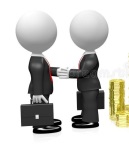 МБ
71 707,4 тыс.руб.
ОБ
1 537,9
 тыс.руб.
ФБ
0,0
 тыс.руб.
ВБ
0,0
 тыс.руб.
Бюджет для граждан на 2022 год и плановый период 2023-2024 годов
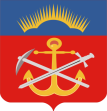 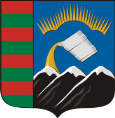 Муниципальная программа
«Экономический потенциал»
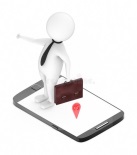 Итого по программе
207,4
тыс.руб.
ФБ
0,0
тыс.руб.
ОБ
7,4
тыс.руб.
ВБ
0,0
тыс.руб.
МБ
200,0 тыс.руб.
Бюджет для граждан на 2022 год и плановый период 2023-2024 годов
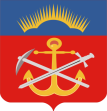 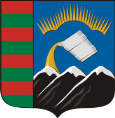 Муниципальная программа
«Комфортная среда проживания»
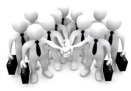 Итого по программе
410 574,1
тыс.руб.
ОБ
170 965,8 тыс.руб.
МБ
239 608,3 тыс.руб.
ВБ
0,0
 тыс.руб.
ФБ
0,0
 тыс.руб.
Бюджет для граждан на 2022 год и плановый период 2023-2024 годов
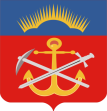 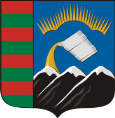 Муниципальная программа
«Формирование современной городской среды»
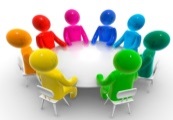 Итого по программе
8 570,1
тыс.руб.
МБ
8 570,1
тыс.руб.
ОБ
0,0
тыс.руб.
ФБ
0,0
тыс.руб.
ВБ
0,0
тыс.руб.
Бюджет для граждан на 2022 год и плановый период 2023-2024 годов
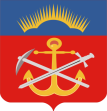 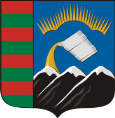 Муниципальная программа
«Формирование современной городской среды»
Бюджет для граждан на 2022 год и плановый период 2023-2024 годов
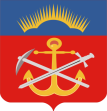 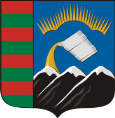 Муниципальная программа
«Муниципальное управление и гражданское общество»
Итого по программе
249 451,6
Тыс.руб.
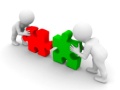 МБ
241 886,8
тыс.руб.
ОБ
2 647,5
тыс.руб.
ФБ
4 917,3
тыс.руб.
ВБ
300,0
тыс.руб.
Бюджет для граждан на 2022 год и плановый период 2023-2024 годов
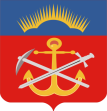 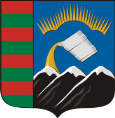 Муниципальная программа
«Молодежная политика»
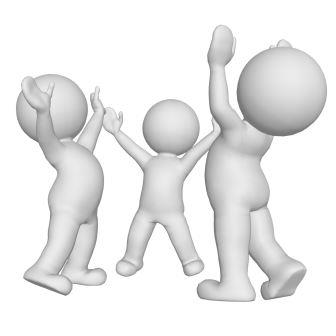 Итого по программе
2 500,0
тыс.руб
ОБ
0,0
 тыс.руб.
МБ
2 500,0 тыс.руб.
ВБ
0,0
 тыс.руб.
ФБ
0,0
 тыс.руб.
Бюджет для граждан на 2022 год и плановый период 2023-2024 годов
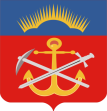 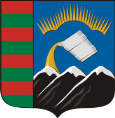 Муниципальная программа
«Физическая культура и спорт»
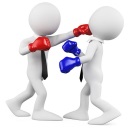 Итого по программе
130 095,9
тыс.руб
ВБ
0,0 тыс.руб.
ФБ
25 280,4
тыс.руб.
МБ
70 646,0
тыс.руб.
ОБ
34 169,5
тыс.руб.
Бюджет для граждан на 2022 год и плановый период 2023-2024 годов
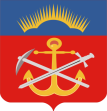 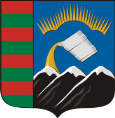 Муниципальная программа
«Муниципальные финансы»
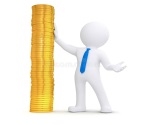 Итого по программе
62 933,0
тыс.руб.
МБ
62 933,0
тыс.руб.
ФБ
0,0
тыс.руб.
ОБ
0,0
тыс.руб.
ВБ
0,0
тыс.руб.
Бюджет для граждан на 2022 год и плановый период 2023-2024 годов
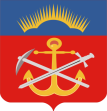 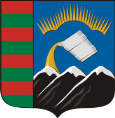 Муниципальная программа
«Энергосбережение и повышение энергоэффективности»
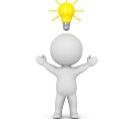 Итого по программе
300,0
Тыс.руб.
МБ
300,0
 тыс.руб.
ОБ
0,0
 тыс.руб.
ФБ
0,0
 тыс.руб.
ВБ
0,0
 тыс.руб.
Бюджет для граждан на 2022 год и плановый период 2023-2024 годов
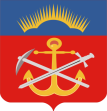 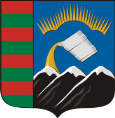 Муниципальная программа
«Транспортная система»
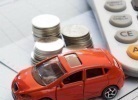 Итого по программе
78 349,9
тыс.руб.
МБ
22 809,2
тыс.руб.
ОБ
55 540,7
тыс.руб.
ФБ
0,0
тыс.руб.
ВБ
0,0
тыс.руб.
Бюджет для граждан на 2022 год и плановый период 2023-2024 годов
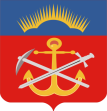 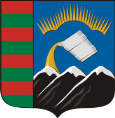 Муниципальная программа
«Муниципальное имущество и земельные ресурсы»
Итого по программе
63 515,6
Тыс.руб.
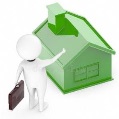 МБ
58 060,1
тыс.руб.
ОБ
5 455,5
тыс.руб.
ФБ
0,0
тыс.руб.
ВБ
0,0
тыс.руб.
Бюджет для граждан на 2022 год и плановый период 2023-2024 годов
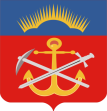 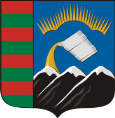 Муниципальный долг
обязательства, возникающие из муниципальных заимствований, другие обязательства в соответствии с видами долговых обязательств, установленными Бюджетным кодексом РФ, принятые на себя муниципальным округом
Предельный объем на 01.01.2023 = 193 240,0
        тысяч рублей
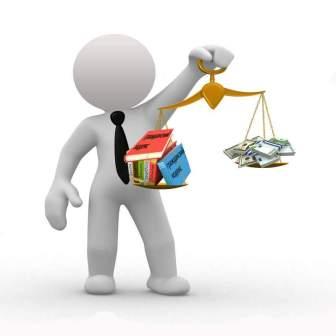 Предельный объем на 01.01.2024 = 233 880,0
        тысяч рублей
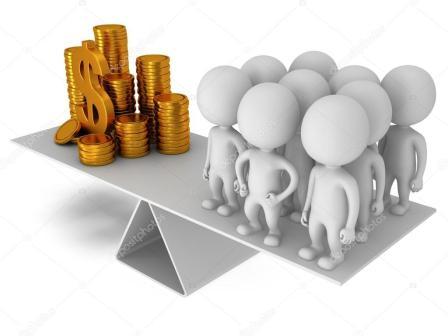 Предельный объем на 01.01.2025 = 245 080,3
        тысяч рублей
Рост муниципального долга  округа обусловлен  привлечением кредитных  ресурсов в целях покрытия бюджетного дефицита, сложившегося за счет роста расходов бюджета, предусматривающих реализацию полномочий по содержанию муниципальных учреждений, муниципального имущества, а также реализации Указов Президента Российской Федерации , исполнение других социальных обязательств
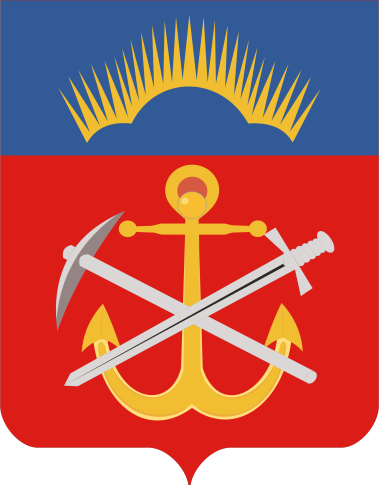 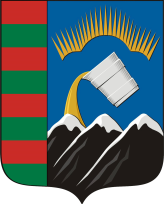 Спасибо за вниманиеКонтактная информация для обращения граждан:Начальник финансового управления  Ионова Ольга Валерьевна Тел.  81554  5-02-70 E-mail:  fino@pechengamr.ru